A pesquisa norte-americana; Lasswell
Textos:
* A pesquisa norte-americana (Carlos Alberto de Araújo)* A estrutura e a função da comunicação na sociedade (Harold D. Lasswell)
Contexto
Pós 2 Grandes Guerras Mundiais;
Popularização dos meios de comunicação de massa  final do século XIX / XX: rádio e imprensa;
Ascensão do nazismo e fascismos coincidem com a ascensão do cinema e a propaganda nos meios de comunicação de massa.
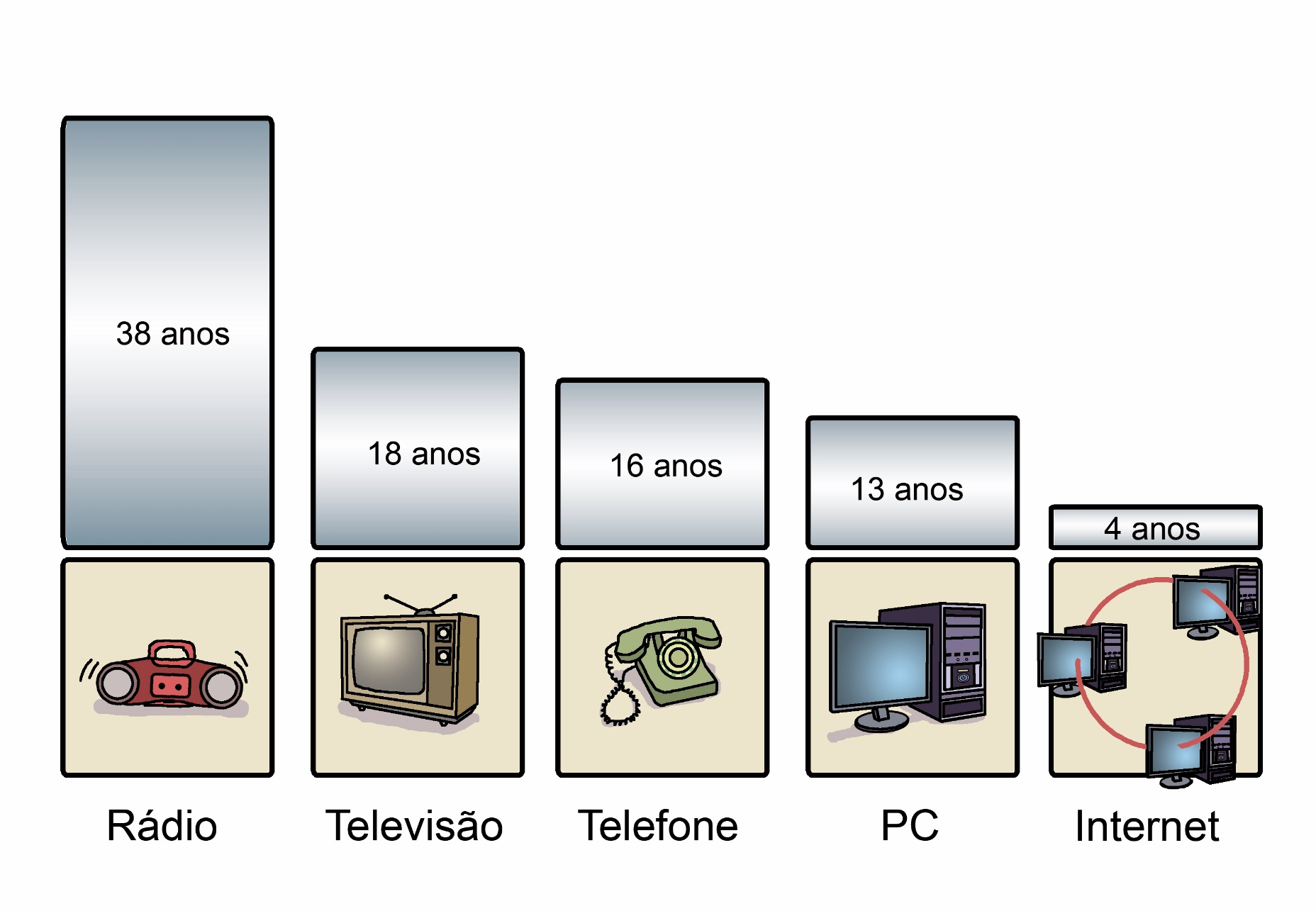 Fonte: http://www.ead.ufrpe.br/acervo-digital-eadtec/node/665
Pesquisas
Início do século XX:
Peirce – Semiótica
H. Blumer, M. Mead: Escola de Chicago e o “interacionismo simbólico”, do qual a Escola de Palo Alto (1940) é herdeira;
Mass Communication Research: efeito das mídias nas pessoas. Lasswell – “Propaganda Techniques in the World War”. Funcionalismo
Pesquisas
Teoria Matemática da Comunicação – Shannon e Weaver;
Efeitos no indivíduo: “Teoria Hipodérmica” (termo criado por Lasswell). 
Outras denominações (apontadas por De Fleur e Ball-Rokeach, 1993): “Teoria da bala mágica”; “Teoria da Correia da Transmissão”.
Pesquisas
Teoria Hipodérmica:
Ancorados nas teorias de sociedade de massa (Le Bon e Ortega y Gasset)
Teorias Behavioristas; reação humana é reposta a estímulos externos: Pavlov e Skinner
Hipo = baixo; redução; derme = pele
Pesquisas
Modelo comunicativo: um processo iniciado nos meios de comunicação atinge os indivíduos provocando determinados efeitos.
P. 126 do texto 1: “Os indivíduos são vistos como seres indiferenciados e totalmente passivos, expostos aos estímulos vindo dos meios”.
Quantidade de msgs de violência nos meios  atitude violentas por parte do público, especialmente do público jovem.
Pesquisas
Já ouviram esta tese?
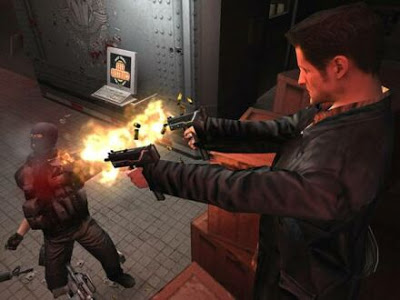 Game em 1ª pessoa
DOOM
Pesquisas
Estas pesquisas muitas vezes eram financiadas por empresas.
Para superar este modelo, investigações empírico-experimentais: “abordagem de persuasão”.
Pesquisas
Carl Hovland  (principal representante)
“Ao se debruçarem sobre os fenômenos psicológicos individuais que constituem a relação comunicativa, os estudiosos desta corrente perceberam que, entre a ação dos meios e os efeitos, atuava uma série de processos psicológicos, tais como o interesse em obter determinada informação, a preferência por determinado tipo de meio, a predisposição a determinados assuntos, as diferentes capacidades de memorização.”
Pesquisas
O modelo teórico é semelhante, mas o quadro analítico é mais complexo.
“Ainda dentro dessa corrente, um segundo campo de estudos procurou estabelecer fatores para garantir uma organização ótima das mensagens, de forma à atender às finalidades persuasivas.” (p. 127)
Dale Carnegie cedo percebeu que o êxito tem pouco a ver com conhecimentos profissionais. O mundo pertence a quem consegue expressar as suas ideias, assumir a liderança e entusiasmar os outros. Com base nesta crença, construiu um formidável império na área da formação, hoje presente em 80 países. Como Fazer Amigos e Influenciar Pessoas é o mais bem sucedido livro da história da literatura motivacional. Publicado em 1937, tornou-se num imediato bestseller, esgotou sucessivas edições, foi traduzido em 47 línguas, e ainda hoje vende centenas de milhares de exemplares. O autor sabia que a chave do êxito nas actividades profissionais era o relacionamento pessoal. Com base na sua experiência aperfeiçoou este eficaz método para o sucesso, ainda hoje actual, que começa com as três técnicas fundamentais para lidar com as pessoas, e logo a seguir propõe seis formas de fazer com que os outros gostem de nós, doze maneiras para convencer e nove para liderar.
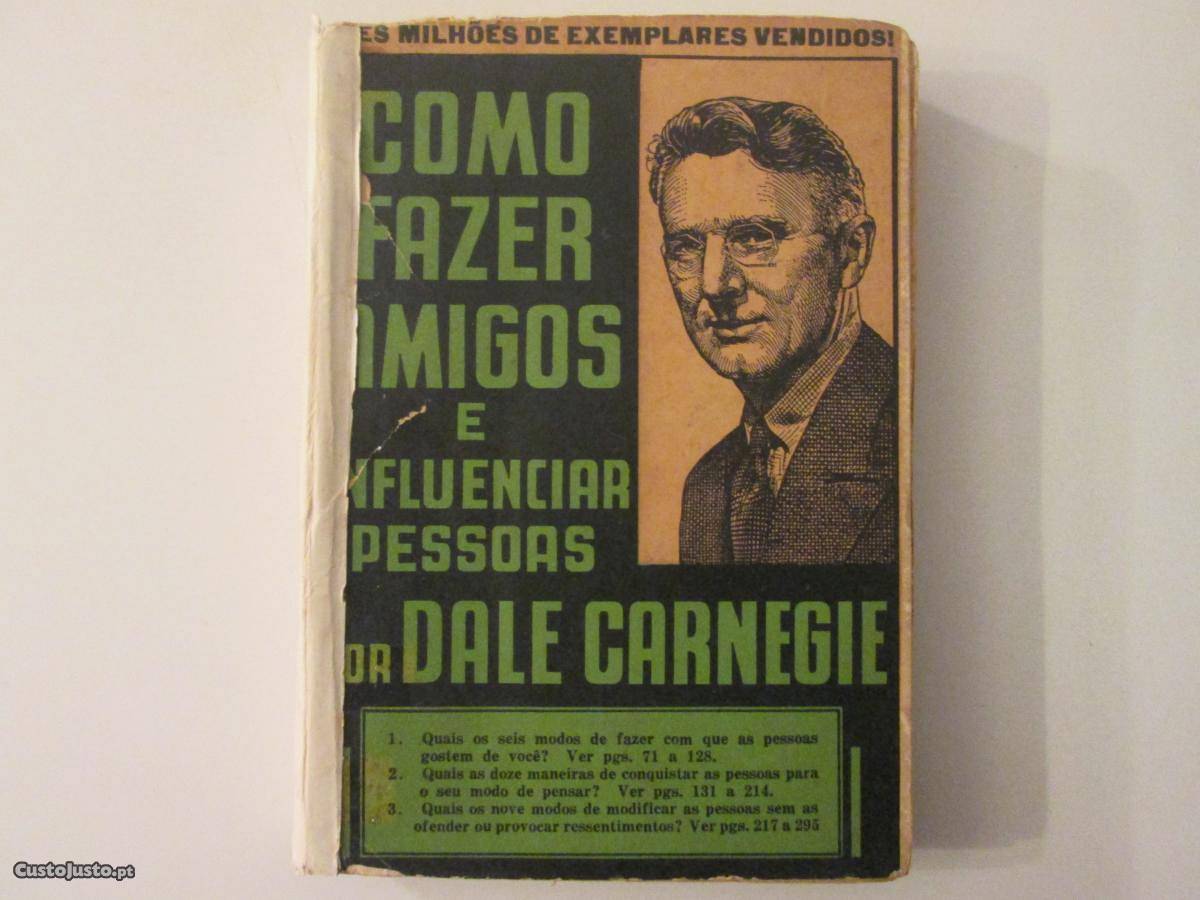 Companhia editora nacional 1950
Pesquisas
“Teoria dos efeitos limitados”:
Abordagens psicológicas e sociológicas;
1) Kurt Lewin: “(...) interessado nas relações dos indivíduos dentro de grupos e seus processos de decisão, nos efeitos das pressões, normas e atribuições do grupo no comportamento e atitude de seus membros”.
Discípulo Leon Festinger: Teoria da dissonância cognitiva: modos de perceber.
Pesquisas
2) Paul Lazarsfeld: reações imediatas dos conteúdos da comunicação de massa (Ibope / Métricas).
Estudos sobre a composição diferenciada dos públicos e seus modelos de consumo da comunicação de massa. Livros importantes: The People´s Choice (1944); Personal Influence: The Part Played by people in the flow os mass communication (55).
Pesquisas
Descoberta dos “líderes de opinião”: indivíduo que influencia outros na tomada de decisão; modelo “two-step flow of communication” – comunicação como um processo que se dá em um fluxo de 2 níveis: dos meios aos líderes e dos líderes aos demais. (p. 128).
Inclusão dos contextos sociais em que vivem os indivíduos.
Pesquisas
Variação: “enfoque fenomênico”. Klapper, aluno de Lazarsfeld: incorporação de cada vez mais componentes “extramedia” nos estudos.
Esta corrente vai dialogar mais com as outras relegadas à “marginalidade”: Interacionismo simbólico, Semiótica, Palo Alto; Europa: Corrente cultorológica francesa, Semiologia, Cultural Studies de Birmingham.
Pesquisas
Katz, Blumler e Elliott (70): o eixo se desloca da pergunta “o que os meios fazem com as pessoas” para pensar no uso que as pessoas fazem dos meios. 
Surge a ideia da “leitura negociada”.
Outra abordagem: Agenda Setting, “Teoria dos efeitos a longo prazo.
Pesquisas
A ação dos meios não age pela formação de opinião, mas como alteradores da estrutura cognitiva das pessoas.
“É o modo de cada indivíduo conhecer o mundo que é modificado a partir da ação dos meios de comunicação de massa – ação esta que passa a ser compreendida como um “agendamento”, a colocação de temas e assuntos na sociedade”. (p. 129)
Cambridge Analytica se declara culpada em caso de uso de dados do Facebook
Fonte: https://g1.globo.com/economia/tecnologia/noticia/2019/01/09/cambridge-analytica-se-declara-culpada-por-uso-de-dados-do-facebook.ghtml
Características das pesquisas
1) Orientação empiricista dos estudos; pesquisa quantitativa;
2) Orientação pragmática, mais política do que científica. Demandas instrumentais do Estado, Forças Armadas, grandes monopólios dos meios de comunicação.
3) Objeto de estudo prioritariamente para a comunicação midiática.
4) Modelo comunicativo que fundamenta todos os estudos.
Lasswell
A estrutura e a função da comunicação na sociedade
Descrição do ato comunicacional
Quem	Diz o quê
Em que canal
Para quem
Com que efeito?
Processo de atenção
Processo de atenção mundial:
Estruturas de atenção
“Editores, jornalistas e oradores vinculam-se à reação interna. Educadores, família, escola, transmitem a herança social.” (p. 108).
Sistemas automáticos de reação (corporal): o mesmo aconteceria a msgs enviadas pelo Estado; nas famílias, vizinhanças, etc; e que a maior parte do processo educacional é conduzido da mesma forma. :-O – p. 109
Necessidades e Valores
Pesquisa a partir da dados e valores fornecidos pela linguagem e outros atos de comunicação: “categorias de relações que são objetos de satisfação reconhecidos”.
“É possível estabelecer uma lista de valores (grupo, indivíduo) presentes em qualquer grupo selecionado pelo estudo”. P. 111
“(...) A ideologia é comunicada à geração ascendente por meio de agências especializadas, como o lar a escola”.
Conflito social e comunicação
Elemento no poder se apoia na comunicação como um meio para preservá-lo.
Função da comunicação: informar o que a “outra parte”  faz e sobre o seu poder;
Anonimato (espionagem);
Wikileaks?
Comunicação eficiente
A comunicação é eficiente quando os julgamentos racionais são facilitados (princípio da razão argumentativa, de Habermas).
“Um julgamento racional implementa objetivos vinculados a valores.” (p. 113)
 Kerckhove: “O impacto social da Internet como um sistema límbico ”. MATRIZes. V. 9 - Nº 1 jan./jun. 2015 S
Comunicação eficiente
Jornalismo e a interpretação sensacionalista que reduz crises políticas à conflito “intenso e irônico”. (p. 113).
Transmissão de valores de poder, riqueza e respeito para a comunidade como um todo (p. 114).
Pesquisa em Comunicação
“Cada agente é um vértice de fatores de ambiente de predisposição. Quem quer que esteja desempenhando uma função de articulação (relay) está apto a ser examinado do ponto de vista das ‘entradas’ e ‘saídas’ (input/output).”
Relay: retransmissão
Público
Agregados de atenção e públicos; (p. 115)
Grupos de sentimento e públicos:
“Durante uma guerra ou crise bélica, por exemplo, os habitantes de uma região são inexoravelmente levados a impor certas orientações da vida pública a outros. Dado que o resultado do conflito depende da violência, e não do debate, não há um público sob tais condições. O que há é uma rede de grupos de sentimento, que atuam como multidões e, portanto, não toleram dissenção.” (p. 166)
Público
“Produção de públicos calculáveis”: Gillispie, “The relevance of the algorithm”.
“Diz-se, com frequencia, na teoria democrática, que a opinião pública racional depende do esclarecimento.” p. 116
“Um objetivo viável para a sociedade democrática é o esclarecimento equivalente entre o perito, o líder e o leigo”. P. 117
Conclusão
O processo de comunicação na sociedade desempenha três funções:
A) Vigilância sobre o meio ambiente;
B) Correlação dos componentes da sociedade;
C) Transmissão de herança social.